வணிகவியல்
www.Padasalai.Net
K. வடிவேல், M.Com., B.Ed.,  
முதுகலை ஆசிரியர்,
அரசு ஆண்கள் மேல் நிலைப் பள்ளி, 
மணலூர்பேட்டை, 
கள்ளக்குறிச்சி மாவட்டம்
அலகு 1 மேலாண்மைச் செயல்முறைகள் (MANAGEMENT PROCESS)
அத்தியாயம் – 3

குறியிலக்கு மேலாண்மை (MBO) மற்றும் விதிவிலக்கு மேலாண்மை (MBE)
K. வடிவேல், M.Com., B.Ed.,  GBHSS, மணலூர்பேட்டை, கள்ளக்குறிச்சி. Cell : 7305059383
குறியிலக்கு மேலாண்மை (Management By Objectives – MBO)
பொருள் :
ஒரு அமைப்பில் உள்ள ஒவ்வொரு உறுப்பினரும் திறம்பட மற்றும் சுய ஈடுபாட்டுடன் பங்கு வகிக்கும் ஒரு நிர்வாக முறையே குறியிலக்கு மேலாண்மை (MBO) ஆகும்.
குறியிலக்கு மேலாண்மையானது, நிறுவனத்தின் குறிக்கோள்களுடன் ஒரு தனிநபரின் குறிக்கோள்களை ஒன்றிணைத்துச் செல்கிறது.
K. வடிவேல், M.Com., B.Ed.,  GBHSS, மணலூர்பேட்டை, கள்ளக்குறிச்சி. Cell : 7305059383
வரைவிலக்கணம்
குறியிலக்கு மேலாண்மையானது ஜார்ஜ் ஒடியோர்ன் என்பவரால் அமெரிக்காவில் பிரபலப்படுத்தப்பட்டது.
அவரது கூற்றின்படி, “குறியிலக்கு மேலாண்மை என்பது ஒரு நிர்வாகமுறையாகும். ஒரு நிறுவனத்தின் உயர்நிலையில் மற்றும் கீழ்நிலையில் உள்ள மேலாளர்கள் கூட்டாக இணைந்து, அதன் பொதுவான குறிக்கோள்களை அடையாளம் கண்டு, எதிர்பார்க்கும் முடிவின் அடிப்படையில், ஒவ்வொரு நபரின்முக்கிய செயல் பகுதியையும் பொறுப்புணர்வையும் அளவிட்டு, செயல்பகுதியின் உறுப்பினர்கள் ஒவ்வொருவரின் பங்களிப்பையும் மதிப்பிடுவது ஆகும்".
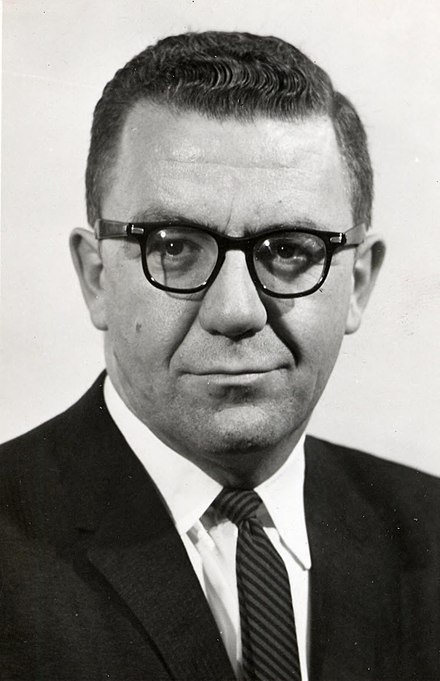 K. வடிவேல், M.Com., B.Ed.,  GBHSS, மணலூர்பேட்டை, கள்ளக்குறிச்சி. Cell : 7305059383
குறியிலக்கு மேலாண்மையின் குறிக்கோள்கள் (Objectives of MBO)
1. அளவிடுதல் மற்றும் செயல்திறன்களை மதிப்பிடுதல்.
2. அமைப்பின் குறிக்கோள்களுடன் தனிப்பட்ட செயல்திறனைத் தொடர்புபடுத்துதல்.
3. நிறைவேற்றக் கூடிய வேலை மற்றும் எதிர்பார்ப்புகள் இரண்டையும் தெளிவுபடுத்துதல். 
4. கீழ்நிலைப் பணியாளர்களின் திறனை அதிகரித்தல் மற்றும் வளர்ச்சியடையச் செய்தல்.
5. உயர்நிலைப் பணியாளர்கள் மற்றும் கீழ்நிலைப் பணியாளர்களுக்கு இடையே தகவல் தொடர்புகளை அதிகரித்தல்.
6. சம்பளம் மற்றும் பதவி உயர்வுகள்பற்றிய அடிப்படை சேவைகளை நியாயமாக வழங்குதல். 
7. கீழ்நிலைப் பணியாளர்களின் ஊக்கத்தை மேலும்  தூண்டிவிடுதல்.
8. அமைப்பின் கட்டுப்பாட்டு மற்றும் ஒருங்கிணைப்புக்கான ஒரு கருவியாக சேவை செய்தல்.
K. வடிவேல், M.Com., B.Ed.,  GBHSS, மணலூர்பேட்டை, கள்ளக்குறிச்சி. Cell : 7305059383
குறியிலக்கு மேலாண்மையின் இயல்புகள் (Features of MBO)
அமைப்பு மற்றும் தனிநபர்களின் குறிக்கோள்களை ஒருங்கிணைக்க நிர்வாகத்தால் ஒரு முயற்சி மேற்கொள்ளப்படுகிறது. இது திறமையான மேலாண்மைக்கு வழிவகுக்கிறது.
குறுகிய கால இலக்குகளுடன் நிறுவனத்தின் நீண்டகால இலக்குகளை இணைக்க குறியிலக்கு மேலாண்மை முயற்சி செய்கிறது.
சமுதாய குறிக்கோள்களுடன்  அமைப்பின் குறிக்கோள்களை தொடர்புபடுத்த முயற்சி செய்கிறது.
குறியிலக்கு மேலாண்மை இலக்குகளை மட்டும் அடையச் செய்வதல்ல, திறமையான செயல் திறனையும் அடையச் செய்கிறது.
இது இலக்குகளை சீர்படுத்துவதற்கும், மாற்றுவதற்கும் மற்றும் மேம்படுத்துவதற்கும் நிலையான கவனத்தினை செலுத்துகிறது. இது அனுபவத்தின் அடிப்படையில் அணுகுமுறைகளை மாற்றி இலக்கை அடையச் செய்கிறது.
K. வடிவேல், M.Com., B.Ed.,  GBHSS, மணலூர்பேட்டை, கள்ளக்குறிச்சி. Cell : 7305059383
குறியிலக்கு மேலாண்மையின் இயல்புகள் (Features of MBO)
இது அனைத்து நிலைகளிலும் இலக்குகளை அடைவதற்கான அமைப்பின்திறனை அதிகரிக்கச் செய்கிறது.
குறியிலக்கு மேலாண்மை மூலம் ஊழியர்களுக்கு அதிகபட்ச ஊக்கம் மற்றும் திருப்தி கிடைக்கச் செய்கிறது. 
இலக்கு அமைக்கும் செயல்பாட்டில் ஊழியர்களின் பங்களிப்பை அங்கீகரிக்கிறது.
நோக்கத்தைமாற்ற, அதிகாரத்துடன் இருப்பவர்களுடன் ஆலோசனைகள்செய்கிறது.
நம்பிக்கை, நல்லெண்ணம், மற்றும் விருப்பத்திற்கு ஏற்ப செயல்படுவதற்குரிய ஒரு சூழலை ஊக்குவிக்கிறது.
K. வடிவேல், M.Com., B.Ed.,  GBHSS, மணலூர்பேட்டை, கள்ளக்குறிச்சி. Cell : 7305059383
01
அமைப்பின் குறிக்கோள்களை வரையறுத்தல்
02
ஒவ்வொரு பிரிவின் இலக்குகள்
08
குறியிலக்கு மேலாண்மையின் செயல்முறை (Process of MBO)
குறிக்கோள் களை மறுஆய்வு செய்தல் .
முக்கிய முடிவு பகுதிகள்
03
கீழ்நிலை ஊழியர்களின் குறிக்கோள்களை அல்லது இலக்குகளை நிர்ணயித்தல்
07
செ\யல்பாடு களை மதிப்பீடு செய்தல்
குறிக்கோள்களுடன் வளங்களைப் ஒப்புநோக்குதல்
04
காலவாரியான மறுஆய்வுக் கூட்டம் கூட்டுதல்
06
05
K. வடிவேல், M.Com., B.Ed.,  GBHSS, மணலூர்பேட்டை, கள்ளக்குறிச்சி. Cell : 7305059383
குறியிலக்கு மேலாண்மையின் நன்மைகள் (Advantages of MBO)
குறியிலக்கு மேலாண்மையின் கீழ்,  மேலாளர்கள் மேலாண்மையின் பல்வேறு மட்டங்களில் உள்ள குறிக்கோள்களை அமைப்பதில் ஈடுபட்டுள்ளனர், இந்த செயல்திட்டம் அவர்களது கடின உழைப்பை உறுதி செய்து சாதனை படைக்கச் செய்கிறது. 
குறியிலக்கு மேலாண்மையின் செயல்முறை மேலாளர்களுக்கு, ஒட்டு மொத்த அமைப்பில் தங்களது பங்கைப்புரிந்து கொள்ள உதவுகிறது. 
திட்டமிடலுக்கான தேவையையும் மற்றும் திட்டமிடலுக்கான பாராட்டுதலையும் மேலாளர் அங்கீகரிக்கச் செய்கிறது. 
குறியிலக்கு மேலாண்மை பங்கேற்பு மேலாண்மைக்கு ஒரு அடித்தளத்தை வழங்குகிறது. மேலும் கீழ்நிலை ஊழியர்களையும் இலக்கினை அடைவதற்கு ஈடுபடச் செய்கிறது. 
ஒரு துறை மற்றொரு துறையின் வேலையில் குறுக்கிடும் நோக்கில் ஈடுபடாது. வேறு வகையில் கூறுவதானால், ஒவ்வொரு துறையின் குறிக்கோள்களும் ஒட்டுமொத்த அமைப்பின் குறிக்கோள்களோடு ஒத்துப்போகும் வகையில் இருக்கவேண்டும். 
குறியிலக்கு மேலாண்மை உதவியுடன் செயல்திறன் முறையாக மதிப்பீடு செய்யப்படுகிறது.
K. வடிவேல், M.Com., B.Ed.,  GBHSS, மணலூர்பேட்டை, கள்ளக்குறிச்சி. Cell : 7305059383
குறியிலக்கு மேலாண்மையின் நன்மைகள் (Advantages of MBO)
குறியிலக்கு மேலாண்மை செயல்திறன் அளவுகோல்களை வழங்குகிறது. இது சரியான நடவடிக்கை எடுக்க உதவுகிறது. 
குறியிலக்கு மேலாண்மை உதவியால் அதிகாரப்பகிர்வு எளிதாகச் செய்யப்படுகிறது. 
குறியிலக்கு மேலாண்மை தொழிலாளர்களின் வேலையைச் செறிவூட்டுவதன் மூலம் தொழிலாளர்களை உற்சாகப்படுத்துவதோடு, வேலையினை அர்த்தமுள்ளதாகவும் உருவாக்குகிறது.
ஒரு தொழிலாளியின் பொறுப்பு குறியிலக்கு மேலாண்மை மூலம் நிர்ணயிக்கப்படுகின்றது.
 மேலாண்மை நிர்வாகத்தால் மிகவிரைவில் முடிவுகள் எடுக்கப்படுகிறது. காரணம், ஒவ்வொரு தொழிலாளியும் முடிவு எடுக்கவேண்டிய நோக்கத்தினை அறிந்தவராக இருப்பார்கள், முடிவை எதிர்ப்பவர்களாக இருப்பதில்லை.
K. வடிவேல், M.Com., B.Ed.,  GBHSS, மணலூர்பேட்டை, கள்ளக்குறிச்சி. Cell : 7305059383
குறியிலக்கு மேலாண்மையின் குறைபாடுகள் (Disadvantages of MBO)
பெரும்பாலான செயல் நிர்வாகிகள் குறியிலக்கு மேலாண்மை எவ்வாறு செயல்படுகிறது? என்பது பற்றி அறிந்திருப்பதில்லை. குறியிலக்கு மேலாண்மை என்றால் என்ன? ஏன் குறியிலக்கு மேலாண்மை தேவை? பங்கேற்பாளர்கள் குறியிலக்கு மேலாண்மை மூலம் எப்படி நன்மை அடைய முடியும்? போன்ற கருத்துகளில் குறியிலக்கு மேலாண்மை தனது தத்துவத்தை விளக்குவதில் தோல்வி அடைந்து விடுகிறது.
குறியிலக்கு மேலாண்மை என்பது அதிக நேரத்தை எடுத்துக்கொள்ளும் ஒரு முறையாகும். மூத்த ஊழியர்களின் மூலம் குறியிலக்கு மேலாண்மையை கட்டமைக்க அதிக நேரம் தேவைப்படுகிறது. மேலும் அதிக செலவு மற்றும் அதிகமான காகித வேலை தேவைப்படுகிறது.
குறியிலக்கு மேலாண்மை குறுகிய கால குறிக்கோள்களை மட்டுமே வலியுறுத்துகிறது, நீண்டகால குறிக்கோள்களை கருத்தில் கொள்வதில்லை.
கீழ்நிலை ஊழியர்களின் நிலை  தகுந்த குறிக்கோள் அமைப்பிற்கு அவசியமாகிறது. ஆனால், குறியிலக்கு மேலாண்மையின் செயல்முறையில் இது சாத்தியம் இல்லை.
குறியிலக்கு மேலாண்மை திடமான ஒன்றாகும். சூழ்நிலைகளுக்கு ஏற்றவாறு மாற்றப்பட வேண்டிய குறிக்கோள்கள் மாற்றியமைக்கப்பட வேண்டும். அவ்வாறு அதை செய்யவில்லை என்றால், திட்டமிட்ட முடிவுகளைப் பெறமுடியாது.
K. வடிவேல், M.Com., B.Ed.,  GBHSS, மணலூர்பேட்டை, கள்ளக்குறிச்சி. Cell : 7305059383
விதிவிலக்கு மேலாண்மை (Management By Exception – MBE)
பொருள்
விதிவிலக்கு மேலாண்மை என்பது நெறிமுறையிலிருந்து விலகிப்போகும் நிகழ்வுகளை அடையாளம் காண்பதற்கும், கையாளுவதற்கும் கவனம் செலுத்துகின்ற வணிக நிர்வாகத்தின் ஒரு பாணியாகும்.

உதாரணமாக, உற்பத்தி மேலாளர்தர கட்டுப்பாட்டு தரங்களை நிறுவுகிறார், அதில் 100 அலகுகளுக்கு 5-குறைபாடுகள் அனுமதிக்கப்படுகின்றன. குறைபாடுகளின் எண்ணிக்கை 5-ஐ விடக் குறைவாக இருக்கும் வரை, மேற்பார்வையாளர்கள்/ முன்னோடிகள் (கீழ்நிலை ஊழியர்கள்) பிரச்சினையை கையாள்வார்கள். 5-அலகுகளுக்கு அதிகமான குறைபாடுகள் ஏற்படின், இந்த விவகாரம் உற்பத்தி மேலாளருக்குத் தெரிவிக்கப்பட வேண்டும்.
K. வடிவேல், M.Com., B.Ed.,  GBHSS, மணலூர்பேட்டை, கள்ளக்குறிச்சி. Cell : 7305059383
விதிவிலக்கு மேலாண்மையின் செயல்முறை (Process of MBE)
முதுநிலை மேலாளர்கள் ஒரு சிறிய அல்லது எந்த விலகலும் இல்லாத போது, எந்த நடவடிக்கையும் எடுக்கத் தேவையில்லை அவர்கள் மற்ற விசயங்களில் கவனம் செலுத்தலாம்.
 
உண்மையான செயல்திறன்கள் கணிசமாக விலகிவிட்டால், "ஒரு விதிவிலக்கு ஏற்பட்டுவிட்டது" என்றபிரச்சினையை முதுநிலை மேலாளர்களுக்குத் தெரிவிக்கப்பட வேண்டியது அவசியமாகிறது. இந்த "விதிவிலக்கு" உடனடியாக தீர்க்கப்பட வேண்டும் என்பதே இறுதியான நோக்கமாகும்.
K. வடிவேல், M.Com., B.Ed.,  GBHSS, மணலூர்பேட்டை, கள்ளக்குறிச்சி. Cell : 7305059383
விதிவிலக்கு மேலாண்மையின் நன்மைகள்
ஏனெனில் அவர்கள் விதிவிலக்கான செயல்களை மட்டுமே கையாளுவார்கள். வழக்கமான பிரச்சினைகள், கீழ்நிலை ஊழியர்களின் வசம் விடப்படுகின்றன.
இது மேலாளர்களின் நேரத்தைசேமிக்கிறது
1
இது முக்கிய பிரச்சினைகளை நிர்வகிப்பதில் கவனங்களைச் செலுத்துகிறது)
இதன் முடிவாக, நிர்வாக திறமைகள் மற்றும் ஆற்றல்கள் சிறப்பாகப் பயன்படுத்தப்படுகிறது.
2
மேல் நிர்வாகம் பெருந்திட்ட முடிவுகளில் கவனம் செலுத்துகிறது மற்றும் செயல்திறன் முடிவுகள் கீழ்நிலை நிர்வாகத்திற்கு விடப்படுகின்றன
இது அதிகாரப்பகிர்வினை எளிமையாக்குகிறது
3
முக்கியமான சிக்கல்களைக் கண்டறிவதன் மூலம் வாய்ப்புகளையும் அச்சுறுத்தல்களையும் மேலாண்மை எச்சரிக்கையாக வைத்திருக்க விதிவிலக்கு மேலாண்மை உதவுகிறது.
முக்கியமான சிக்கல்களைக் கண்டறிதால்
4
விதிவிலக்கு மேலாண்மை முடிவுகளை நிர்ணயிக்கும் சிறந்த அளவு கோலாக விளங்குகிறது. இது குறிக்கோள் செயல்திறன் மதிப்பீட்டில் பயனுள்ளதாக உள்ளது.
5
சிறந்த அளவு கோல்
K. வடிவேல், M.Com., B.Ed.,  GBHSS, மணலூர்பேட்டை, கள்ளக்குறிச்சி. Cell : 7305059383
விதிவிலக்கு மேலாண்மையின் குறைபாடுகள்
விதிவிலக்கு மேலாண்மையின் முக்கிய குறைபாடு என்னவென்றால், உண்மையில் மேலாளர்கள் மட்டுமே மிகமுக்கியமான முடிவுகளைஎடுக்கும் அதிகாரத்தைக் கொண்டுள்ளனர். இது கீழ்நிலை ஊழியர்களுக்கான உற்சாகத்தை குறைக்கச் செய்கிறது. 

ii. மேலும், இது பிரச்சினைகளை மேலாளர்களுக்குத் தெரிவிக்ககால நேரம் எடுத்துக்கொள்கிறது. இயல்பான நடைமுறைகளில் இருந்து விலகிச் செல்லும் ஊழியர்களை நிர்வகிப்பது கடினமாகும். ஏனெனில் சிக்கல்களைக் கருத்தில் கொண்டு நிர்வகிக்கப்படுவதோடு வழக்கமான வரையறுக்கப்பட்ட வேலைக் கடமைகளுடன் தோல்வியின் புகாருக்குக் காரணமானவர்களைக் கண்டறிந்து இறுதியாக வேலைநீக்கம் செய்கிறது / வேலையைவிட்டு நிறுத்தி வைக்கிறது.
K. வடிவேல், M.Com., B.Ed.,  GBHSS, மணலூர்பேட்டை, கள்ளக்குறிச்சி. Cell : 7305059383
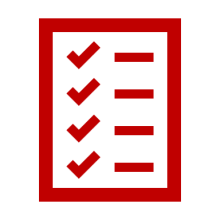 பயிற்சி
பயிற்சி தொடங்கு ..... (Click here)
K. வடிவேல், M.Com., B.Ed.,  GBHSS, மணலூர்பேட்டை, கள்ளக்குறிச்சி. Cell : 7305059383
[Speaker Notes: You can also have points, scoring, report-card, shuffling questions and answers, exporting results to google sheets and more! Contact us for the same: contact@pptvba.com

Game built by PPTVBA.com - https://pptvba.com/how-to-make-powerpoint-quiz-game/
Thank you for downloading our free templates.]
WRONG ANSWER
Retry
K. வடிவேல், M.Com., B.Ed.,  GBHSS, மணலூர்பேட்டை, கள்ளக்குறிச்சி. Cell : 7305059383
1. ................. முறை தனிப்பட்ட வலிமை மற்றும் பொறுப்பிற்கு முழுவடிவம் கொடுக்கிறது.
குறியிலக்கு மேலாண்மை
விதிவிலக்கு மேலாண்ம
முதுகலை  வணிக   மேலாண்மை
முதுகலை வணிக நிர்வாகம்
K. வடிவேல், M.Com., B.Ed.,  GBHSS, மணலூர்பேட்டை, கள்ளக்குறிச்சி. Cell : 7305059383
CORRECT ANSWER
Next
K. வடிவேல், M.Com., B.Ed.,  GBHSS, மணலூர்பேட்டை, கள்ளக்குறிச்சி. Cell : 7305059383
2. குறியிலக்கு மேலாண்மை செயல்முறையின் முதல் நிலை எது?
முக்கிய முடிவு  பகுதியை    நிர்ணயிப்பது
அமைப்பின் குறிக்கோள்களை          வரையறுப்பது
நடவடிக்கைகளை மதிப்பீடு செய்வது
குறிக்கோள்களுடன் வளங்களைப் பொருத்துவது
K. வடிவேல், M.Com., B.Ed.,  GBHSS, மணலூர்பேட்டை, கள்ளக்குறிச்சி. Cell : 7305059383
CORRECT ANSWER
Next
K. வடிவேல், M.Com., B.Ed.,  GBHSS, மணலூர்பேட்டை, கள்ளக்குறிச்சி. Cell : 7305059383
3. முக்கியமான சிக்கல்களைக் கண்டறிவதன் மூலம் வாய்ப்புக்களையும், அச்சுறுத்தல்களையும் மேலாண்மை எச்சரிக்கையாக வைத்திருக்க …………. உதவுகிறது.
முதுகலை வணிகநிர்வாகம்
விதிவிலக்கு  மேலாண்மை
முதுகலை வணிக மேலாண்மை
குறியிலக்கு  மேலாண்மை
K. வடிவேல், M.Com., B.Ed.,  GBHSS, மணலூர்பேட்டை, கள்ளக்குறிச்சி. Cell : 7305059383
CORRECT ANSWER
Next
K. வடிவேல், M.Com., B.Ed.,  GBHSS, மணலூர்பேட்டை, கள்ளக்குறிச்சி. Cell : 7305059383
4. ................ உதவியால் அதிகாரப் பகிர்வு எளிதாகச் செய்யப்படுகிறது.
விதிவிலக்கு மேலாண்ம
முதுகலை வணிக மேலாண்மை
குறியிலக்கு  மேலாண்மை
முதுகலை வணிக நிர்வாகம்
K. வடிவேல், M.Com., B.Ed.,  GBHSS, மணலூர்பேட்டை, கள்ளக்குறிச்சி. Cell : 7305059383
CORRECT ANSWER
Next
K. வடிவேல், M.Com., B.Ed.,  GBHSS, மணலூர்பேட்டை, கள்ளக்குறிச்சி. Cell : 7305059383
5. குறியிலக்கு  மேலாண்மையானது _________ என்பவரால் அமெரிக்காவில் பிரபலப்படுத்தப்பட்டது.
பேராசிரியர்                 
 ரெட்டின்
ஜார்ஜ் ஓடியோர்ன்
ஹென்றி போயல்
பீட்டர் டிரக்கர்
K. வடிவேல், M.Com., B.Ed.,  GBHSS, மணலூர்பேட்டை, கள்ளக்குறிச்சி. Cell : 7305059383
CORRECT ANSWER
Next
K. வடிவேல், M.Com., B.Ed.,  GBHSS, மணலூர்பேட்டை, கள்ளக்குறிச்சி. Cell : 7305059383
தோல்விகள் என்பது உன்னை துங்க வைக்க பாடும் தாலாட்டு அல்ல. நீ நிமிர்ந்து நிற்பதற்கான தேசிய கீதம்.
CORRECT ANSWER
நன்றி
K. வடிவேல், M.Com., B.Ed.,  GBHSS, மணலூர்பேட்டை, கள்ளக்குறிச்சி. Cell : 7305059383